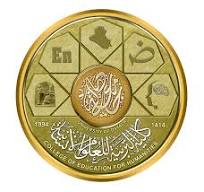 المرحلة الرابعة / الشعر الحديث
ا.م.د أمجد لطيف جبار
W.B. Yeats“The Second Coming”
Dr. Amjed Lateef Jabbar
Turning and turning in the widening gyre
The falcon cannot hear the falconer;
Things fall apart; the centre cannot hold;
Mere anarchy is loosed upon the world,
The blood-dimmed tide is loosed, and everywhere
    The ceremony of innocence is drowned;
    The best lack all conviction, while the worst
    Are full of passionate intensity.
Surely some revelation is at hand;
    Surely the Second Coming is at hand.
    The Second Coming! Hardly are those words out
    When a vast image out of Spiritus Mundi
    Troubles my sight: a waste of desert sand;
A shape with lion body and the head of a man,
    A gaze blank and pitiless as the sun,
    Is moving its slow thighs, while all about it
    Wind shadows of the indignant desert birds.
The darkness drops again but now I know
    That twenty centuries of stony sleep
    Were vexed to nightmare by a rocking cradle,
    And what rough beast, its hour come round at last,
    Slouches towards Bethlehem to be born?
"The Second Coming" is one of W.B. Yeats's most famous poems. Written in 1919 soon after the end of World War I, it describes a deeply mysterious and powerful alternative to the Christian idea of the Second Coming—Jesus's prophesied return to the Earth as a savior announcing the Kingdom of Heaven. The poem's first stanza describes a world of chaos, confusion, and pain. The second, longer stanza imagines the speaker receiving a vision of the future, but this vision replaces Jesus's heroic return with what seems to be the arrival of a grotesque beast. With its distinct imagery and vivid description of society's collapse, "The Second Coming" is also one of Yeats's most quoted poems.
Summary
Flying around and around in a widening spiral, a falcon can no longer hear the call of its owner. Things are breaking down, and their foundation is giving way. Pure destruction and lawlessness have spread across the world, and so has a tidal wave darkened by blood. All the rituals of innocence have been swallowed by this tide. The best people aren't motivated to act, but the worst people are impassioned and eager.

Some kind of revelation has to happen soon, and the Second Coming itself must be close. Excitedly, the speaker exclaims: "The Second Coming!" But just as the speaker says this, a vision comes to the speaker from the world's collective unconscious. The speaker sees a barren desert land, where a creature with a man's head and a lion's body is coming to life. Its expression is, like the sun, empty and without pity. Its legs are moving slowly, and all around it fly the shadows of disturbed desert birds. Everything becomes dark again, but the speaker knows something new: two thousand years of calm have been irreversibly disrupted by the shaking of a cradle. The speaker asks: what beast, whose time has finally come, is dragging itself towards Bethlehem, where it will be born.
Themes

1. Civilization, Chaos, and Control

“The Second Coming” presents a nightmarish apocalyptic scenario, as the speaker describes human beings’ increasing loss of control and tendency towards violence and anarchy. Surreal images fly at the reader thick and fast, creating an unsettling atmosphere that suggests a world on the brink of destruction.

Yet for all its metaphorical complexity, “The Second Coming” actually has a relatively simple message: it basically predicts that time is up for humanity, and that civilization as we know it is about to be undone. Yeats wrote this poem right after World War I, a global catastrophe that killed millions of people. Perhaps it is expected, then, that the poem paints a bleak picture of humanity, suggesting that civilization’s sense of progress and order is only an illusion.
With the above in mind, the first stanza’s challenging imagery starts to make more sense. The “falconer,” representing humanity’s attempt to control its world, has lost its “falcon” in the turning “gyre”. These first lines could also suggest how the modern world has distanced people from nature (represented here by the falcon). In any case, it is clear that whatever connection once linked the metaphorical falcon and falconer has broken, and now the human world is spiraling into chaos.

Indeed, the poem suggests that though humanity might have looked like it was making progress over the past “twenty centuries”—via seemingly ever-increasing knowledge and scientific developments, for example—the First World War proved people to be as capable of self-destruction as ever. “Anarchy” was “loosed upon the world,” along with tides of blood (which clearly evoke the mass death of war). “Innocence” was just a “ceremony,” now “drowned.” The “best” people lack “conviction,” which suggests they are not bothering to do anything about this nightmarish reality, while the “worst” people seem excited and eager for destruction. The current state of the world, according to the speaker, proves that the "centre"—that is, the foundation of society—was never very strong.
In other words, humanity’s supposed arc of progress has been an illusion. Whether the poem means that humanity has lost its way or never knew it to begin with is unclear, but either way the promises of modern society—of safety, security, and human dignity—have proven empty. And in their place, a horrific creature has emerged—a grotesque perversion of the “Second Coming” promised by Christianity, during which Jesus Christ is supposed to return to the earth and invite true believers to heaven. This Second Coming is clearly not Jesus, but instead a “rough beast” that humanity itself has woken up.

With this final image of the beast, the poem indicates that while humanity seemed to get more civilized in the 2,000 years that followed Christ's birth, in reality people have been sowing the seeds of their own destruction all along. This “rough beast” is now “pitilessly” slouching toward the birthplace of Jesus—likely in order to usher in a new age of “darkness” and “nightmare.”
2. Morality and Christianity

“The Second Coming” offers an unsettling take on Christian morality, suggesting that it is not the stable and reliable force that people believe it to be. The poem clearly alludes to the biblical Book of Revelation from the start, in which, put simply, Jesus returns to Earth to save the worthy. According to the Bible, this is meant to happen when humanity reaches the end times: an era of complete war, famine, destruction and hatred. The poem suggests that the end times are already happening, because humanity has lost all sense of morality—and perhaps that this morality was only an illusion to begin with.

In the first stanza, the speaker describes the chaos, confusion, and moral weakness that have caused “things” to “fall apart.” In the second, the poem makes it clear that it is         a specifically Christian morality that is being undone. In describing this wide-ranging destruction, the poem asks whether Christian morality was built on weak foundations in the first place—that is, perhaps humanity was never really moral, but just pretended to be.
The first stanza's imagery develops this sense of morality being turned upside down: good and evil (the "best" and "worst") are no longer the reliable categories that they once were, replaced by “mere anarchy”. Humanity has drenched itself in blood—the “blood-dimmed tide”—suggesting that morality was only ever a “ceremony,” a performance that conjured the illusion that humankind was "innocent."

What's more, the poem suggests that no one—not even Jesus—can remedy this bleak reality. The biblical Book of Revelation predicts a kind of final reckoning in which people essentially get what they deserve based on their moral behavior and religious virtues; it indicates that Jesus will come to save those who are worthy of being saved. But “The Second Coming” offers no such comfort.
Instead, in the first line of the second stanza the poem hints that a moment of divine intervention must be at hand after the chaos of the first stanza ("surely some revelation is at hand"). And, as it turns out, "some revelation" is at hand. But rather than returning the world to peace, this new revelation makes things worse: a new and grotesque beast heads toward Bethlehem, the birthplace of Jesus, to be brought into the world. If Jesus was the figurehead for a moral movement, this new beastly leader is the figurehead of a new world of “anarchy,” in which the “best” people (likely the most moral people) lack the courage of their convictions and the “worst” are allowed to thrive. In other words, the poem portrays Christian morality and prophecy as weak, or even proven false, in the face of the violence and destruction that humans have created.
The “blank gaze” of this new creature provides further evidence of just how hopeless the situation is. This being might have the head of a “man,” but it doesn’t have moral sense—instead, it is “pitiless.” It is arriving to preside over “blood-dimmed tide[s]” and “drowned’ “innocence”—not a world of kindness, charity, and justice. Its sphinx-like appearance is also deliberately at odds with Christian imagery, which further suggests a break with Christian morality. Meanwhile, the “Spiritus Mundi” mentioned by the poem is what Yeats thought of as the world’s collective unconscious, from which the poet could draw insight. This vision of the beast, then, is suggestive of a worldwide shift into “anarchy,” as the collective mind of humanity lets go of morality.

“The Second Coming” is a deeply ambiguous poem. Indeed, Yeats revised specific cultural references out of the poem before its publication. But there’s no mistaking that this is a bleak vision of the future of humankind, one which presents morality as a kind of collective dream that is now turning into a nightmare.
Symbols
The Falcon

Yeats places the falcon front and center in the opening lines of the poem to represent humanity's control over the world. The fact that the falcon "cannot hear" its master thus symbolizes a loss of that control.

To understand this symbol better, it is important to know a little bit about falconry more generally. Falconry is a practice that goes back thousands of years, and involves people training birds of prey to follow instructions. This was often for hunting purposes, but is also practiced as a kind of art form. In both instances, the falcon represents humanity exerting a type of intelligent control over the natural world. Killer birds like hawks and falcons are brought under the spell of humans.

The falcon's inability to hear the falconer's call (lines 1 and 2) means that the relationship between them has been severed. This symbolizes chaos and confusion, and specifically gestures towards a breakdown in communication.

The latter of these is especially interesting when considered in the context of World War I. The assassination of the Archduke Franz Ferdinand, which triggered the events that led to global conflict, is thought to have been partly due to his motorcade taking a wrong turn—because the driver had not been given the correct instruction.
2. The Beast

In lines 11 to 18, the speaker has a vision of a beast. Though the speaker doesn't name the beast specifically, it is described in vivid and unsettling detail. The beast has a "lion body" and the "head of a man." This makes it similar to a sphinx or a manticore, both of which were mythical creatures said to be predatory towards humans. This type of hybrid creature is quite common in various mythologies, and is meant to convey a kind of freakishness, a sense of nature somehow going wrong.

With its animal body and human head, perhaps this beast says something about the "nightmare" to come. Though humans have tried to civilize themselves and improve their world, perhaps their more beastly animal nature has only been hidden—not defeated.

In other words, the beast might symbolize that civilization itself is a kind of illusion. The human head has a "gaze" that lacks empathy, suggesting that the beast is ready to kill. Given that the poem was written between the two world wars of the 20th century, this surreal image seems to gesture towards humankind's ever-improving capacity for self-destruction.
Form

"The Second Coming" has two stanzas (parts), with eight and fourteen lines respectively. The form does not fit any standard scheme. That said, both stanzas bear a slight resemblance to the sonnet form (an octet followed by a sestet). The first stanza is an octet, and the second does have the same number of lines as a sonnet. This is pretty much where the similarities end, and it is hard to know whether Yeats intended the form as a gesture toward sonnets. If he did, perhaps this slight resemblance could be Yeats's way of suggesting a break with tradition ("the centre cannot hold"). Perhaps the poem strives to be contained in sonnet form, but the force of the vision and the beast itself are too much to contend with, so the form breaks down.

In terms of the two stanzas, they do serve very different functions. The first is written in an objective and measured tone, despite the "anarchy" and apparent misery it describes. In a way, it is like a news bulletin for the apocalypse.
The poem enters its second phase at the start of stanza two, when the speaker appeals to some absent authority. "Surely," the speaker says, the Second Coming is due (given the terrible situation that has been outlined in the previous stanza). This new, more personal perspective marks a shift into the speaker's subjective voice, making it seem as though this second stanza is an individual commentary on the general facts of the first stanza. Then, the speaker is essentially interrupted by their own vision, and lines 13 to 17 spell that vision out in unsettling detail.

In line 18, the vision disappears, but the speaker is left with the vivid memory of it. Now, the speaker doesn't know the precise nature of what will happen in the future, but the speaker nonetheless senses that a significant shift in the world is coming—and it isn't going to be a good one. The poem thus ends on a note of doubt and fear, leaving the reader with the cliffhanger of the beast's slow approach.
Meter

"The Second Coming" is written in blank verse, which is unrhymed iambic pentameter. Iambic pentameter follows a ba BUM rhythm with five poetic feet, for a total of ten syllables per line. But in this poem, the regularity of the meter is constantly under threat, especially in the second stanza.

The first stanza is the much more measured—in tone and meter—of the two. Lines 3, 4, 5, 7 and 8—five out of eight lines—fit the metrical scheme well enough. But the poem in fact starts with metrical variation, hinting at the picture of chaos and confusion that is to come.

The poem begins with a trochee instead of an iamb, and the possible extra syllables make the lines feel as though they are under metrical pressure. This effect is used to create an atmosphere of confusion, as though the lines want to be regular but have been destabilized.
The start of the second stanza has a similar effect, with trochees instead of iambs at the start of lines 9 and 10. This places extra emphasis on both instances of the word "Surely," reinforcing the speaker's exasperation at the apparent failure of the (Christian) Second Coming to arrive.

The most unstable section, metrically speaking, is the vision itself. Lines 13 through 17 contain some iambs, but the number of syllables per line varies wildly and the stresses are inconsistent. Here, it is as though the beast in the speaker's mind is testing the boundaries of the poem's cage, pushing and straining at the metrical edges.

Throughout, the tension between the regular meter and the frequent substitutions brings to life the sense of barely-contained chaos that the poem describes.
Rhyme Scheme

"The Second Coming" doesn't have an obvious rhyme scheme. The first four lines almost rhyme in couplets—"gyre"/"falconer" and "hold"/"world"—but not quite. Considering that the poem seeks to paint a picture of a chaotic world in which the "centre cannot hold," it makes sense that it doesn't employ strong end rhymes. A clear rhyme scheme would probably suggest order and pattern, rather than disorder and array, so the lack of rhyme underscores just how broken this world of "anarchy" really is.

Technically speaking, lines 9 and 10 rhyme, but that is because they end in the same word. This is an example of epistrophe, emphasizing how close the speaker feels the Second Coming is—or rather, how close they feel it ought to be, given the chaos portrayed in the first stanza.
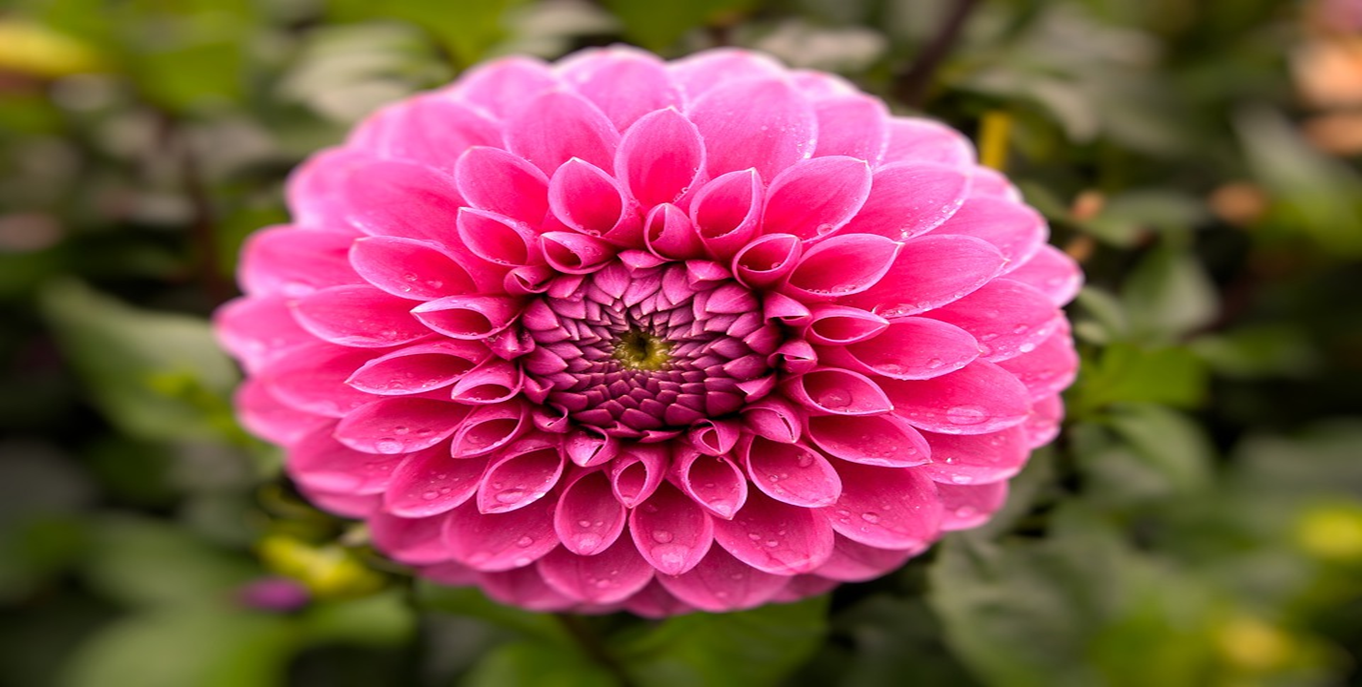 Thank You for Your Attention